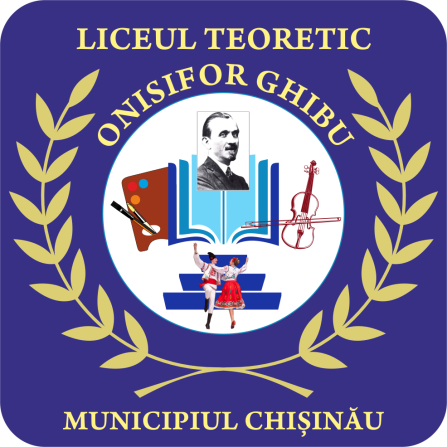 ANUNȚ
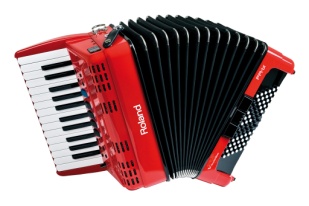 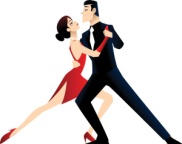 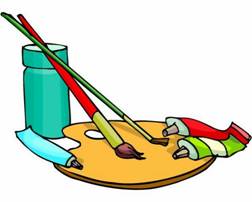 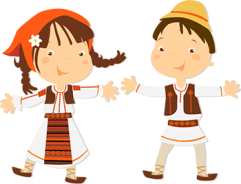 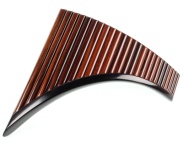 Instituția Publică Liceul Teoretic ,,Onisifor  Ghibu” 
anunță  ,,Ziua ușilor deschise” pentru părinții și copiii care    
solicită   înmatricularea în clasa ÎNTÂI. 
,,Ziua ușilor deschise” va avea loc pe data de 29 martie 2019,de la 10.00-18.00  se va finaliza cu o ședință (în sala de festivități, etajul III, ora 17.00.)  În cadrul ședinței se va pune în discuție
 și organizarea probelor de aptitudini specifice profilului,
 care se vor  desfășura în perioada  20- 23 mai 2019. 
                  
                                                           Director                                                          Elena  Cernei
                                                           IPLT ,,Onisifor Ghibu”
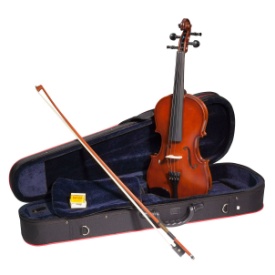 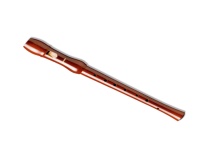 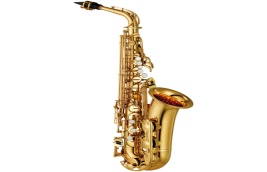 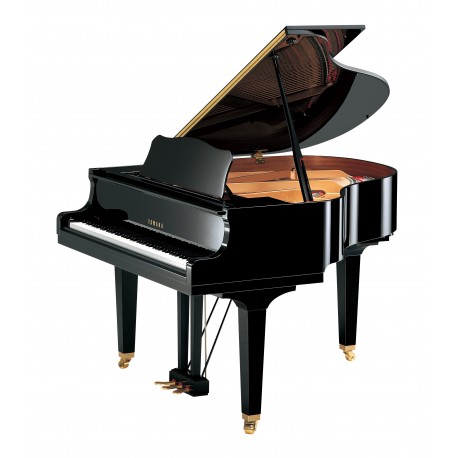